New pH Method
NEW
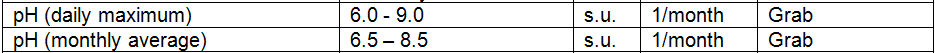 Providing end of pipe limit, requiring testing only at point of discharge.

Allows for a daily maximum, but if not meeting that you may need to test more often and treat to meet the Monthly Average.

Sample of 1/Month is a minimum.
Calculation Method
The monthly average is calculated by averaging the results of each pH sample collected during the month.  Note that to calculate the "true" pH average, you must convert pH to the hydrogen ion concentration, take the average, and then convert the average back to pH.  However, straight averaging of pH samples (as shown in this example) is acceptable.  The two methods yield similar averages when the pH readings that are being averaged fall within a limited range.
Example: 8.0, 8.3 and 7.4 = 7.9
Reporting Method
pH (Daily Maximum)
Parameter Code (00400)
Monitoring Location Code: EG 
Season ID: 0  
SU  
6.0 DAILY MN
9.0 DAILY MX
pH (Monthly Average)
Parameter Code (00400)
Monitoring Location Code: EG 
Season ID: 1  
SU  
6.5 MINIMUM
8.5 MAXIMUM

Note for the average, there is only one value, so it is entered twice into the DMR.